Wer nicht mitspielt, kommt an den Pressepranger. Wer nicht aufhört, wird juristisch hingerichtet
Alle Regierungssysteme sind gleich. Wer stört, wird zum Kriminellen gebastelt.
Heinrich Ekkehard aus dem Hause Fiechtner, Medicus
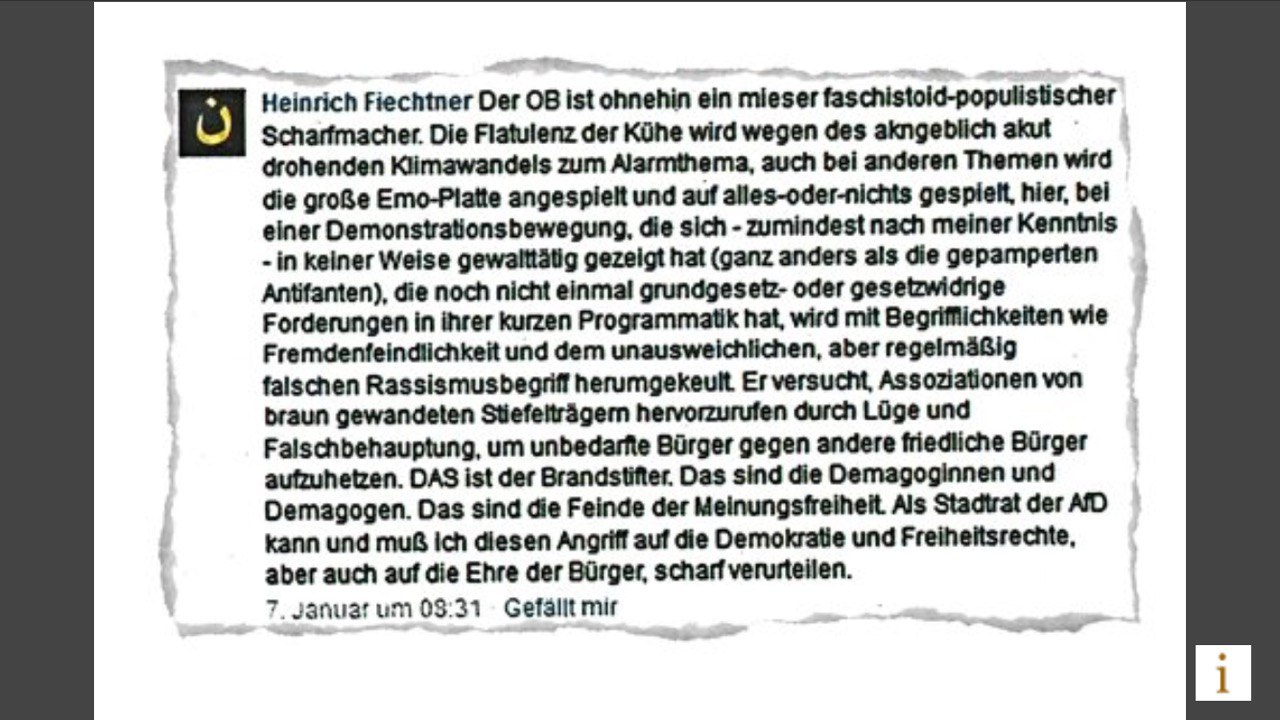 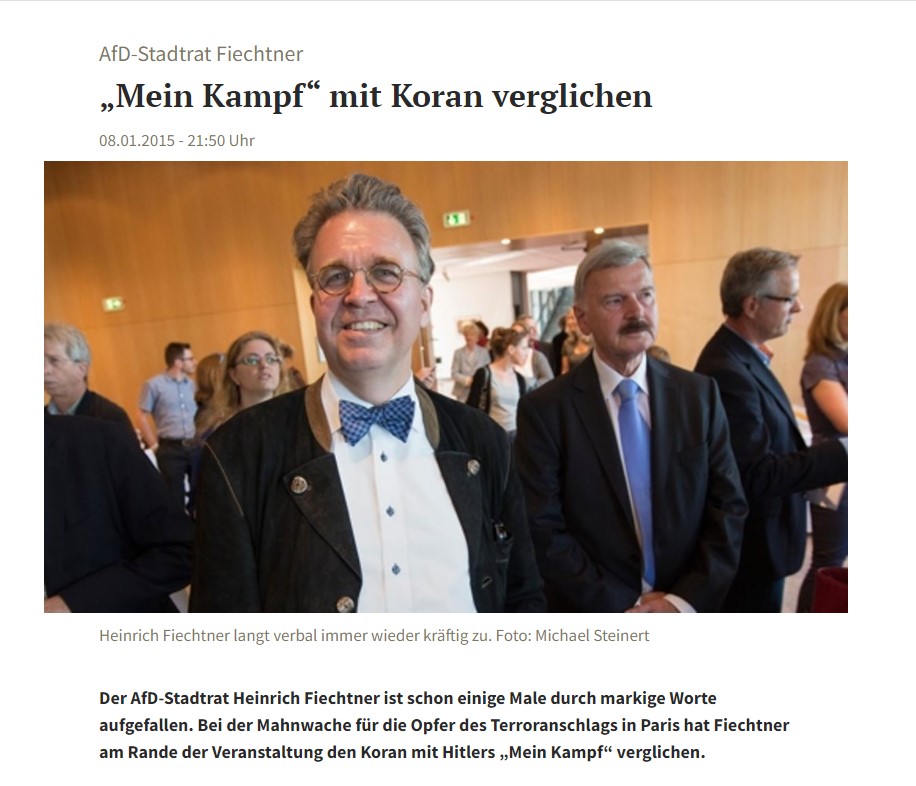 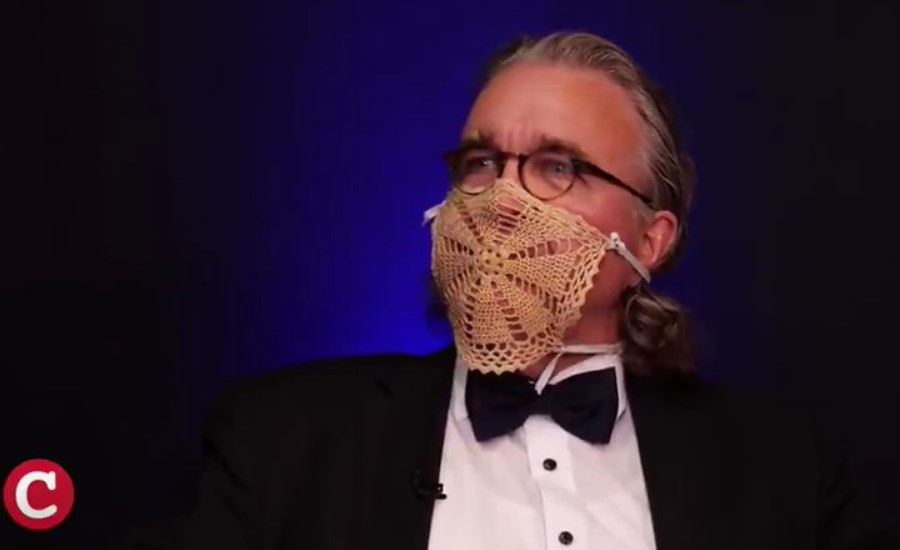 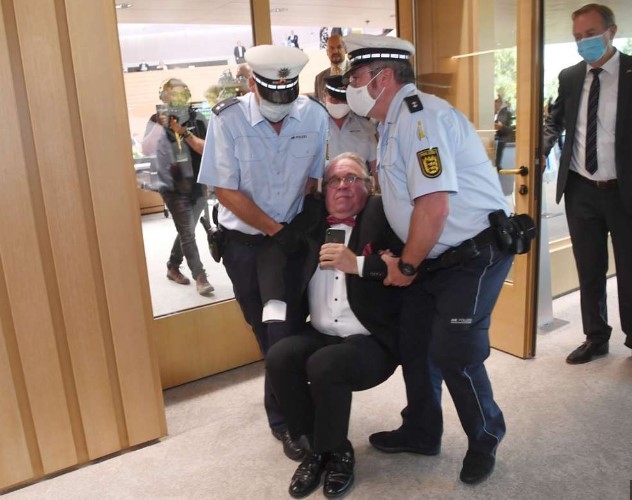 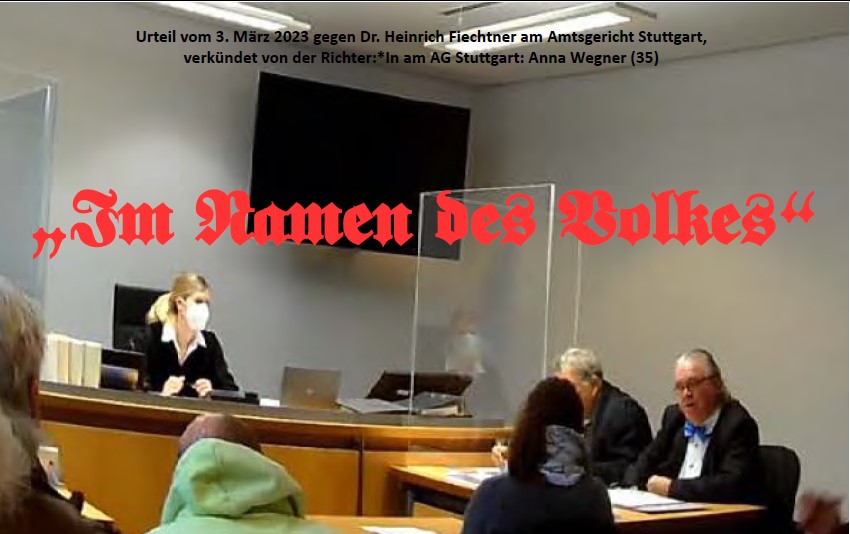 Anna Wegner, 35, versucht sich im Urteilen. Sie übt Zurückhaltung
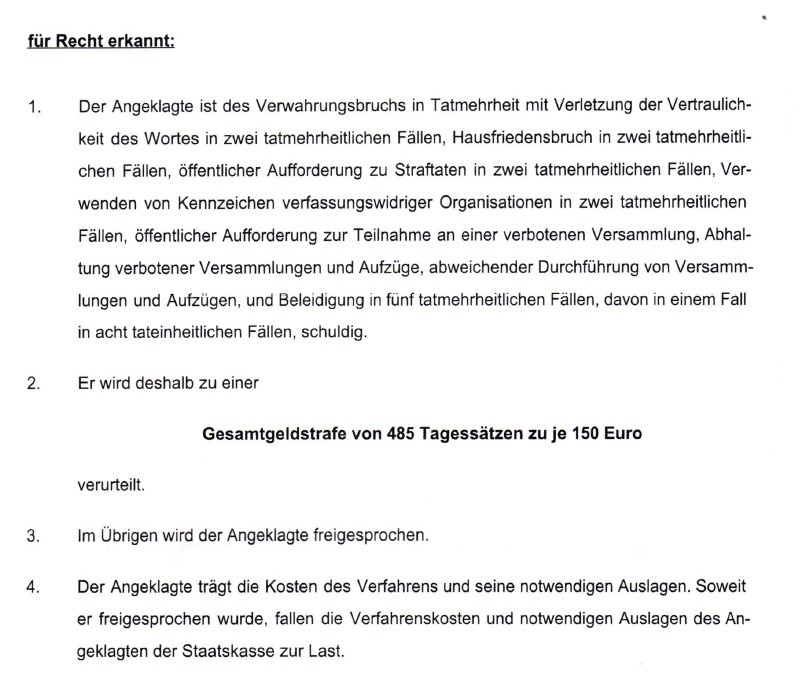 Ein kurzer Ausbruch aus den Tiefen des Herzens der Anna Wegner, 35
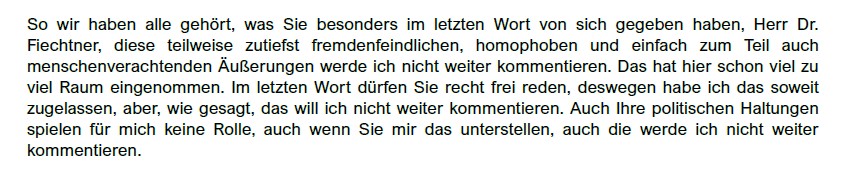 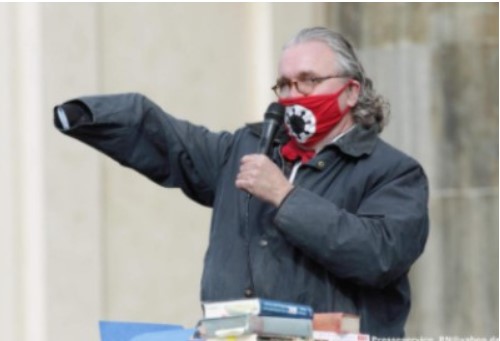 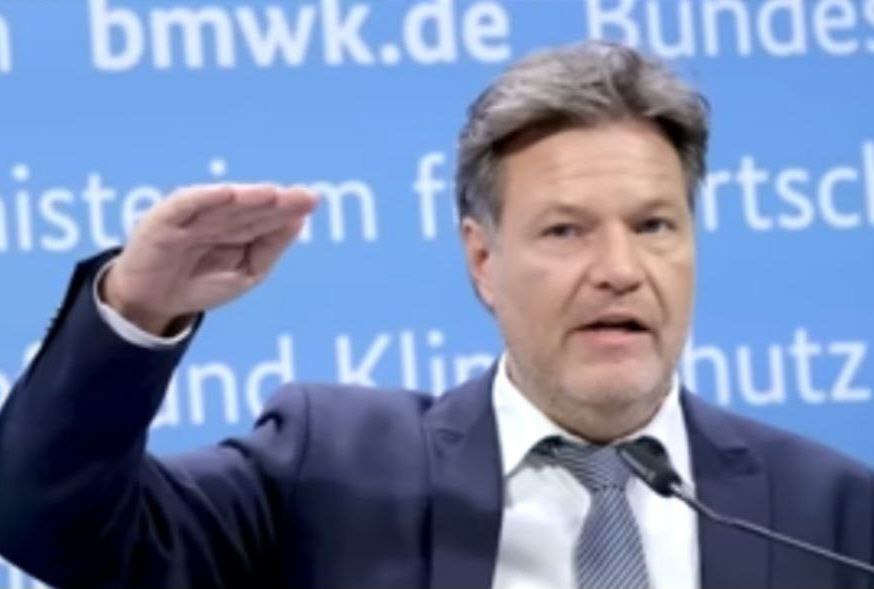 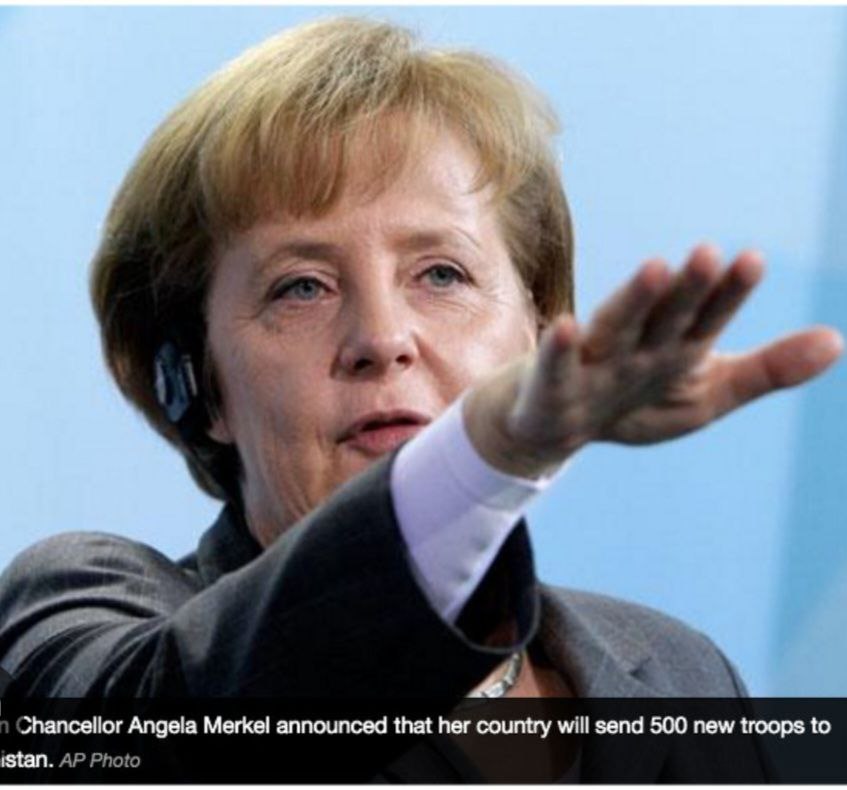 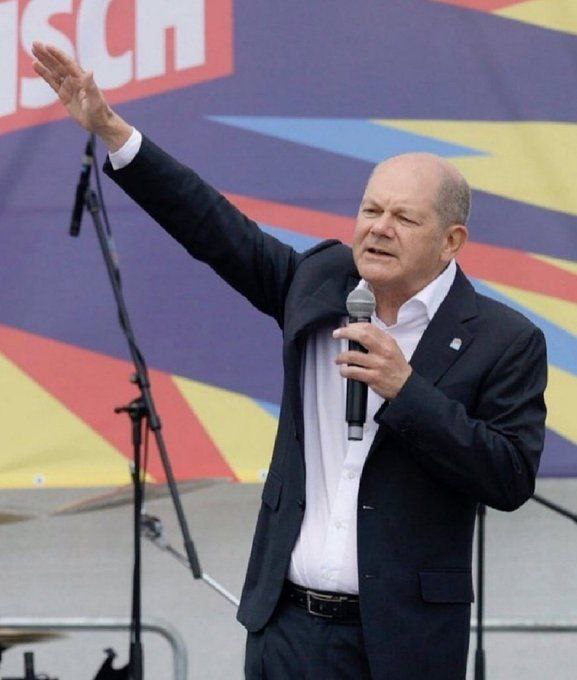 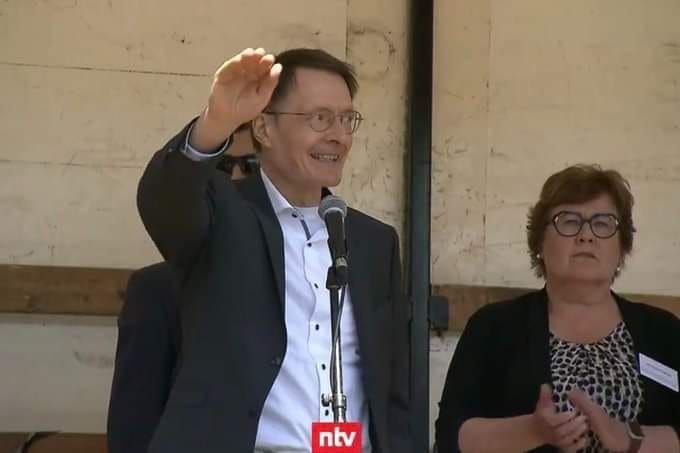 Urteilstext der Anna Wegner, 35, zum Thema Hitlergruß aka patentierter Fiechtner-Gruß
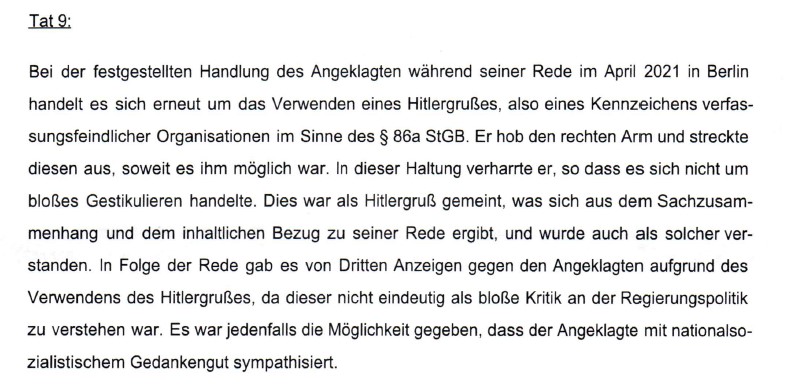 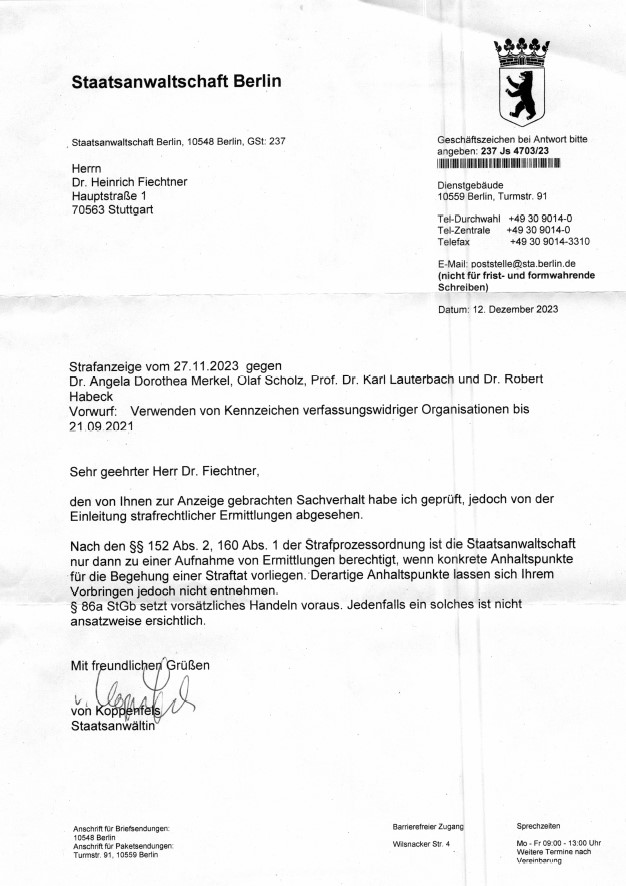 Stauffenberg Original
Urteilstext der Anna Wegner, 35, zum Thema Stauffenberg
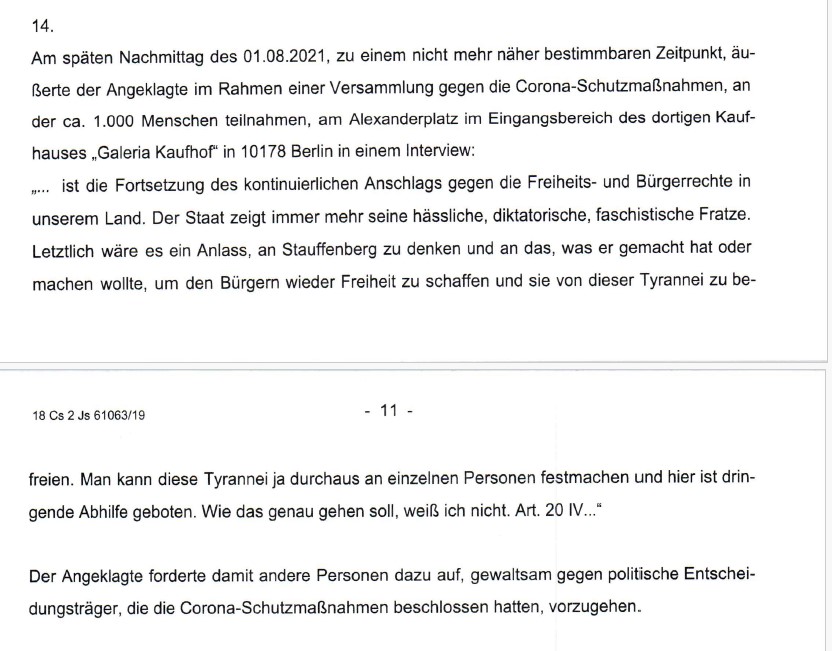 So sprach Frau Anna Wegner, 35, zum Thema Stauffenberg
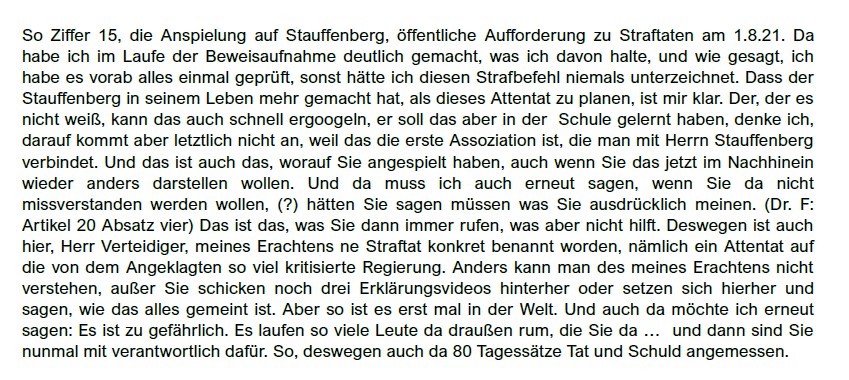 So betrachtet Anna Wegner, 35, das Thema Immunität
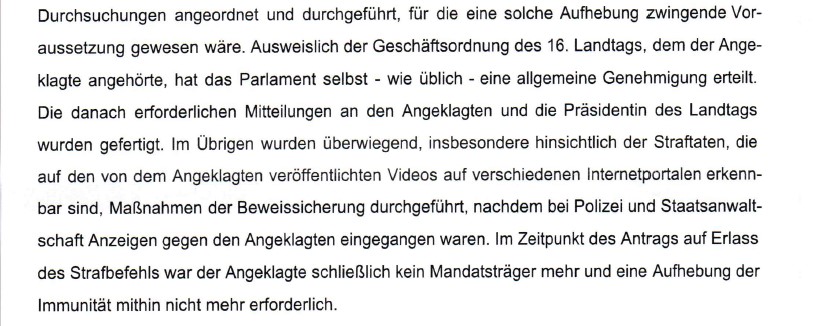 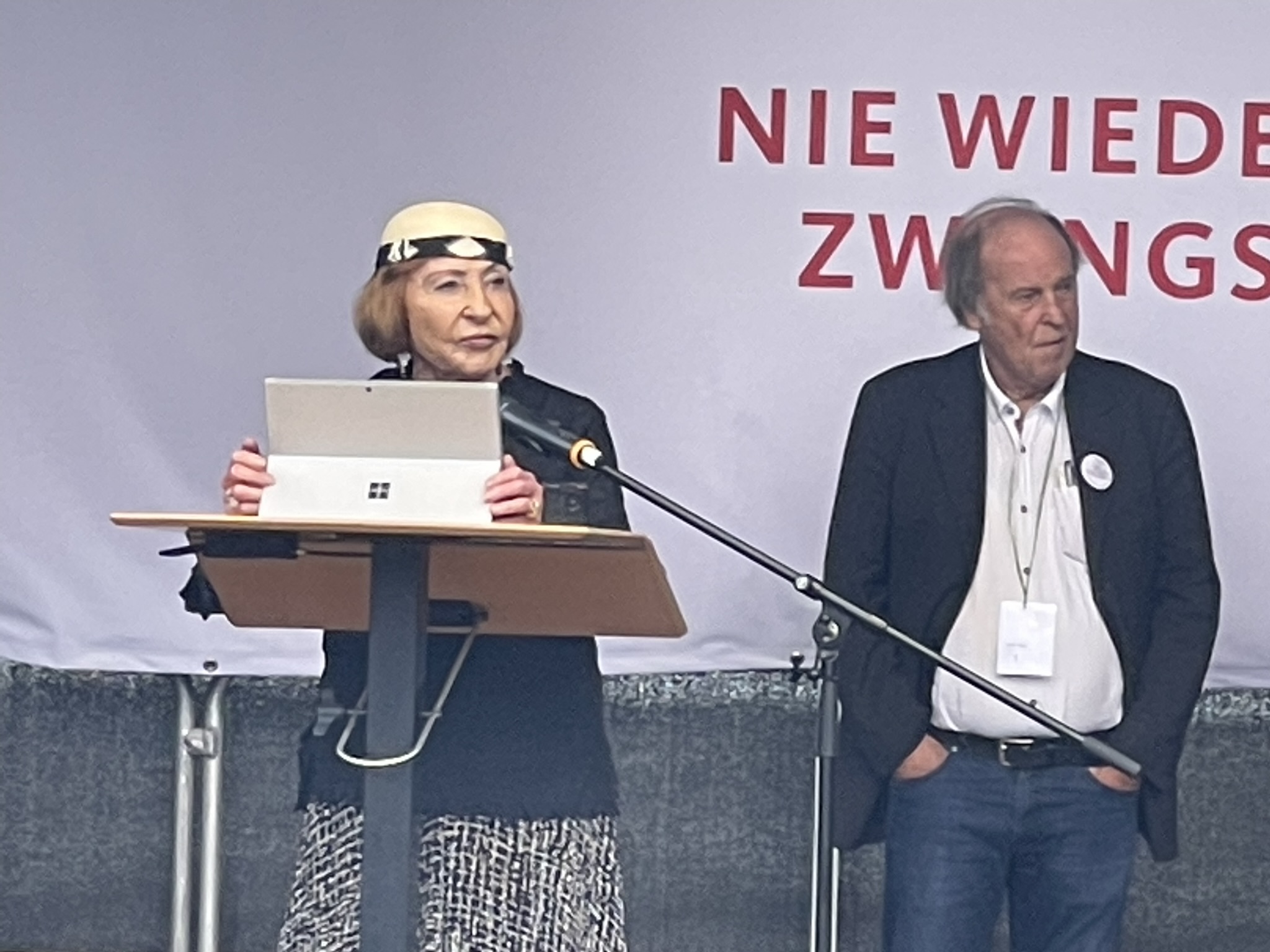 Vera Sharav in Nürnberg mit Dr. Walter Weber
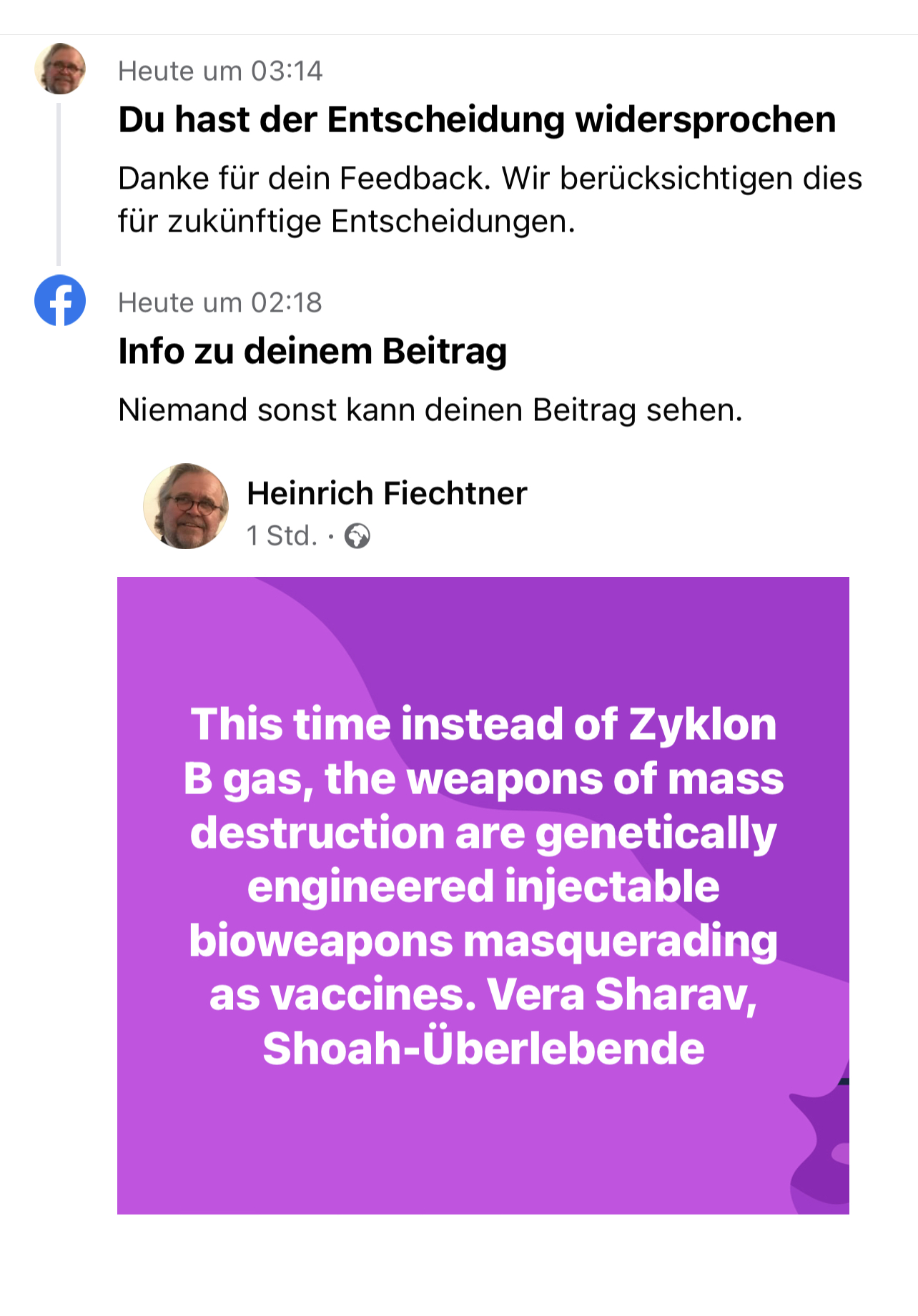 Man zitiert eine Holocaustüberlebende und wird dafür mit deren eigenen Ausführungen vor Gerichtsbänke gezerrt
Cher Borst, 45, versucht sich im verurteilen. Standgericht nach wenigen Stunden
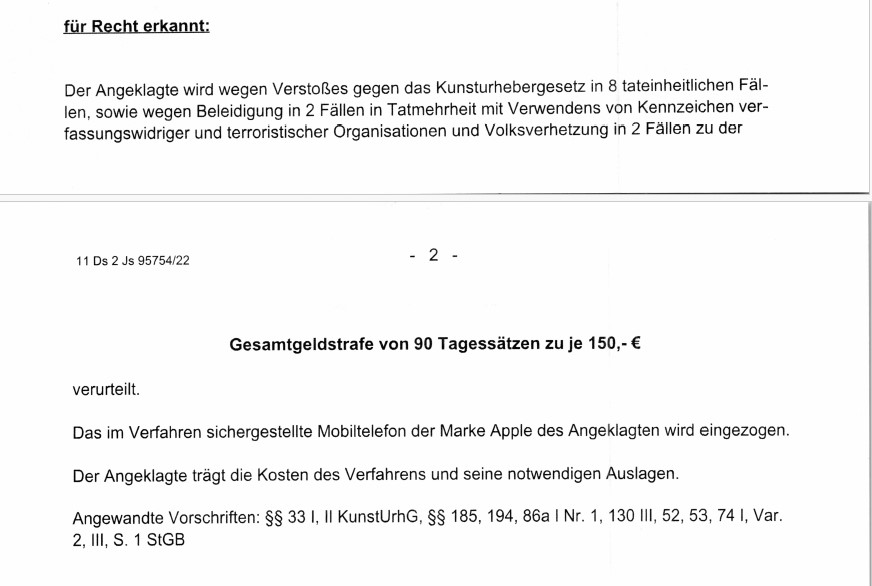 Man gönnt sich ja sonst nichts: Obwohl gar nicht angesprochen, kommt ein teurer Anwalt zum Zuge. Wahrscheinlich unterstützt durch die Medienhure SWR.
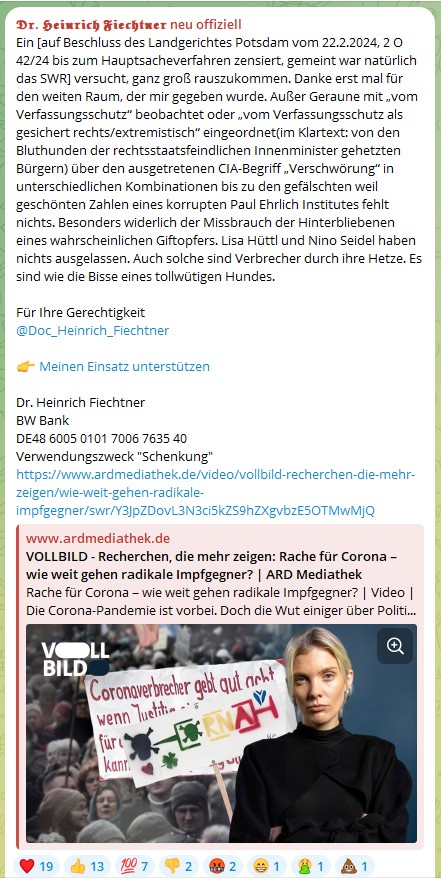 Die Medienhure SWR in voller Aktion und mit allem Waffenwerk
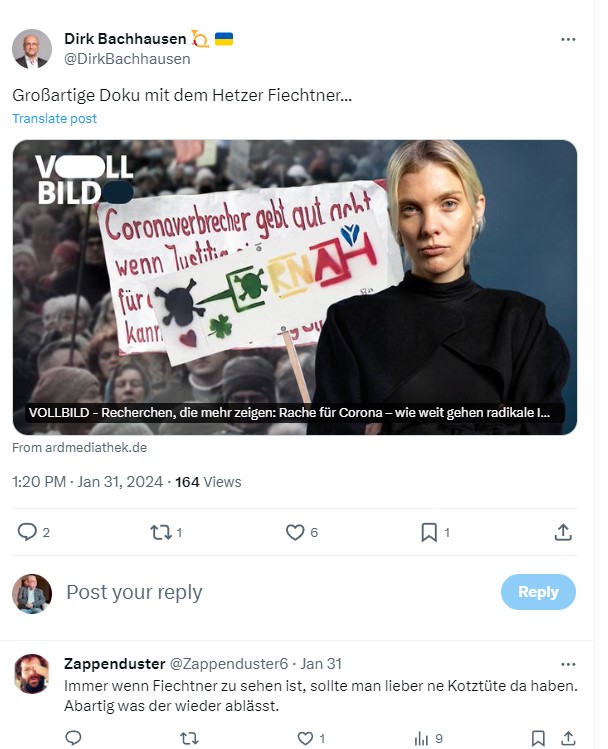 Ein ganz verstörter Schorrnazist
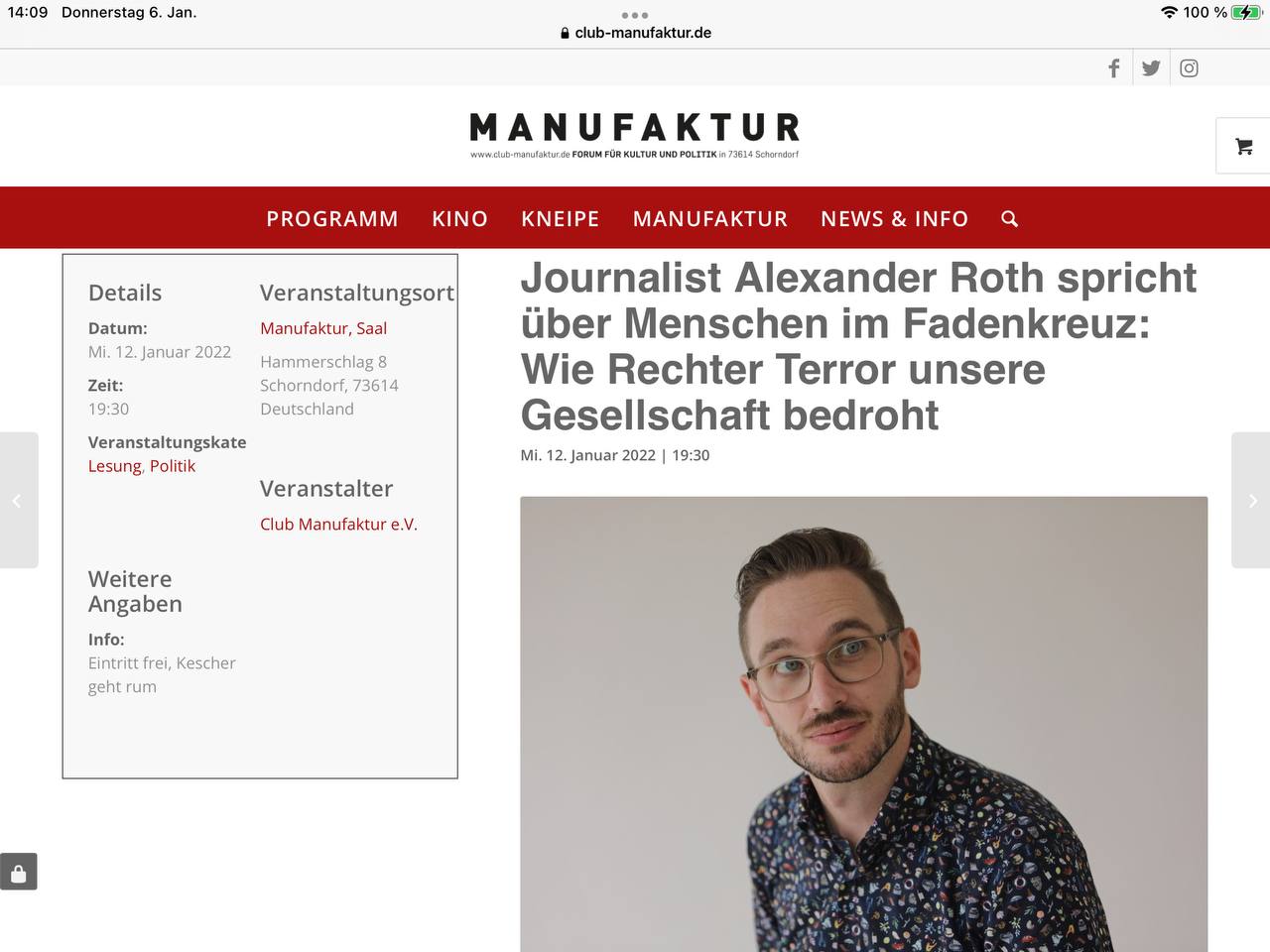 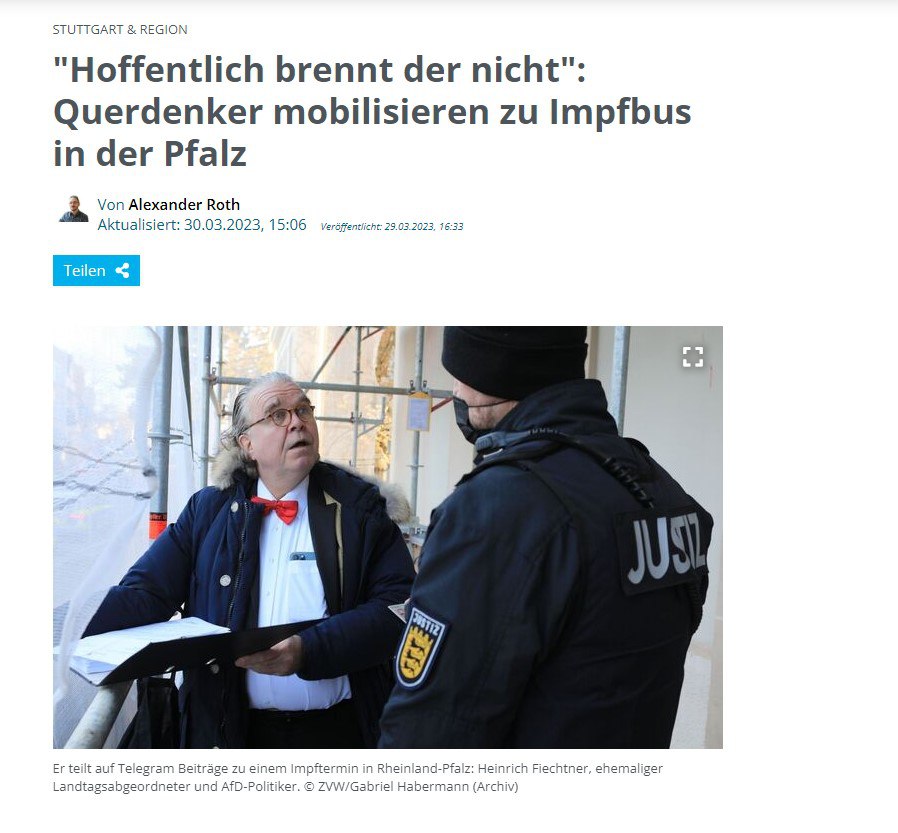 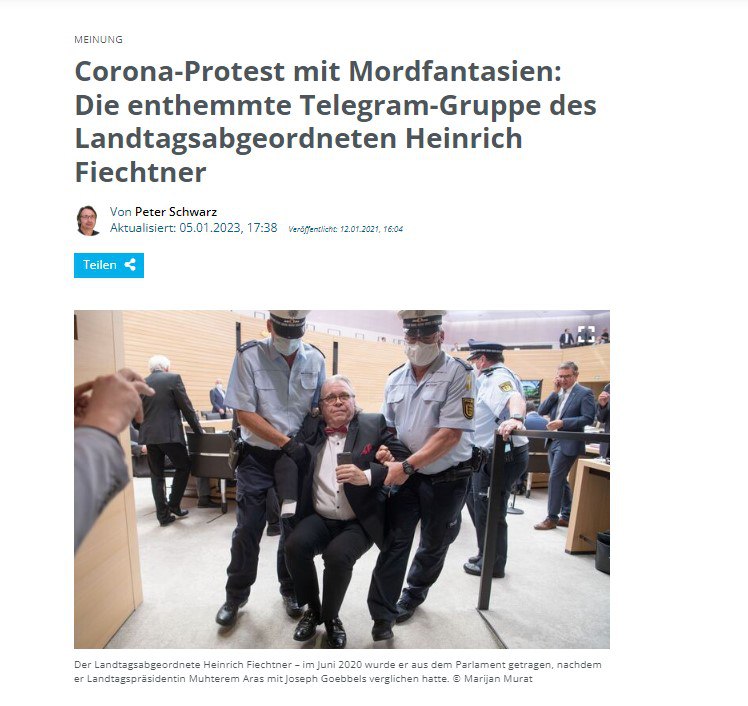 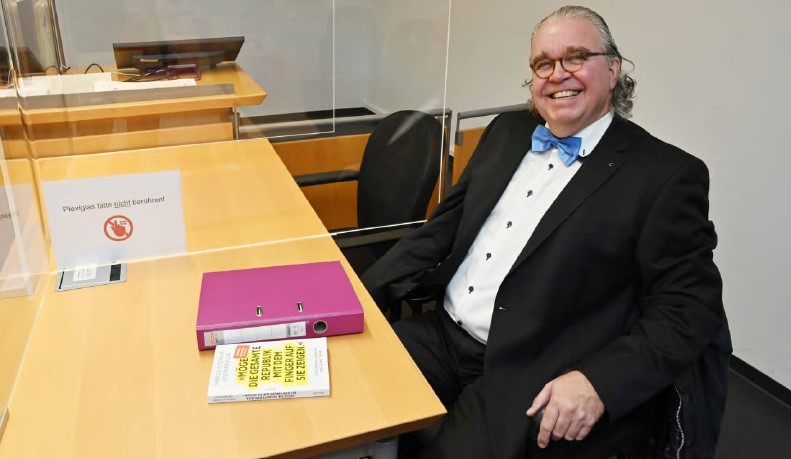